Today is Wednesday, 21 October 2020
Reminders 
Cameras on!

Due today:
Complete Draft of Your Peer Response Paper—e-mail the paper to your partner BEFORE today’s class
Complete Discussion Response 6
Today is Wednesday, 21 October 2020
Reminders: 
Due for next class: 
Create a semi-final draft of your author’s note (next slide)
A completed rubric assessing your paper that is due on Wednesday, 28 October (one week). Emily and I will check it in the small groups.
Today is Wednesday, 21 October 2020
IMPORTANT: 
TONIGHT: 6:30pm El Sembrador viewing
OCTOBER 28: New due date for your peer response paper
Please Check for Additional Updates in Announcements (you can set Canvas up to e-mail them to you, talk to KBECK)
Let’s get the energy going to the brain.
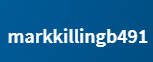 Text this
to this number: 37607
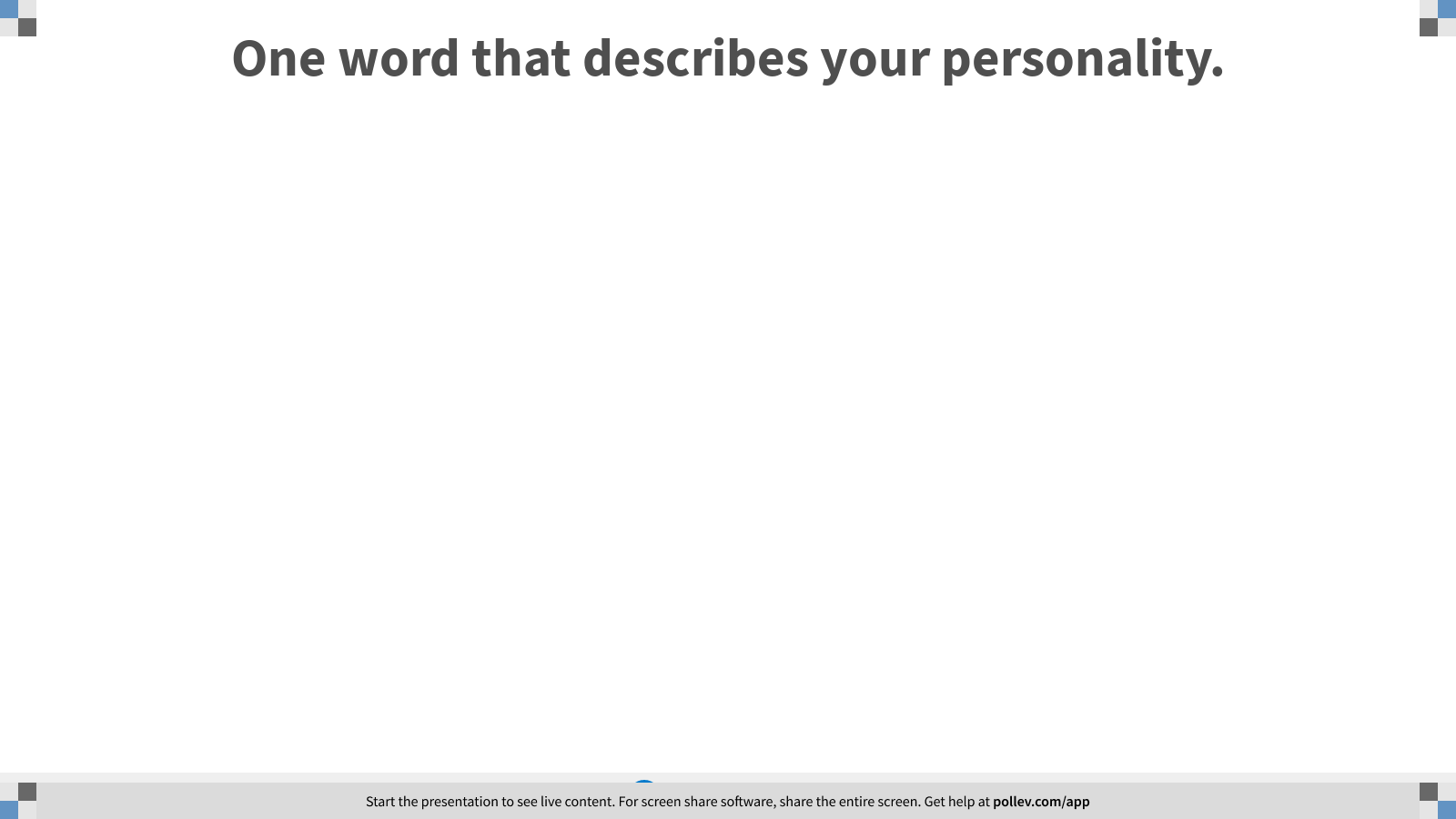 [Speaker Notes: Poll Title: One word that describes your personality.
https://www.polleverywhere.com/free_text_polls/m1tx2Gw8ZDojHX1tQB537]
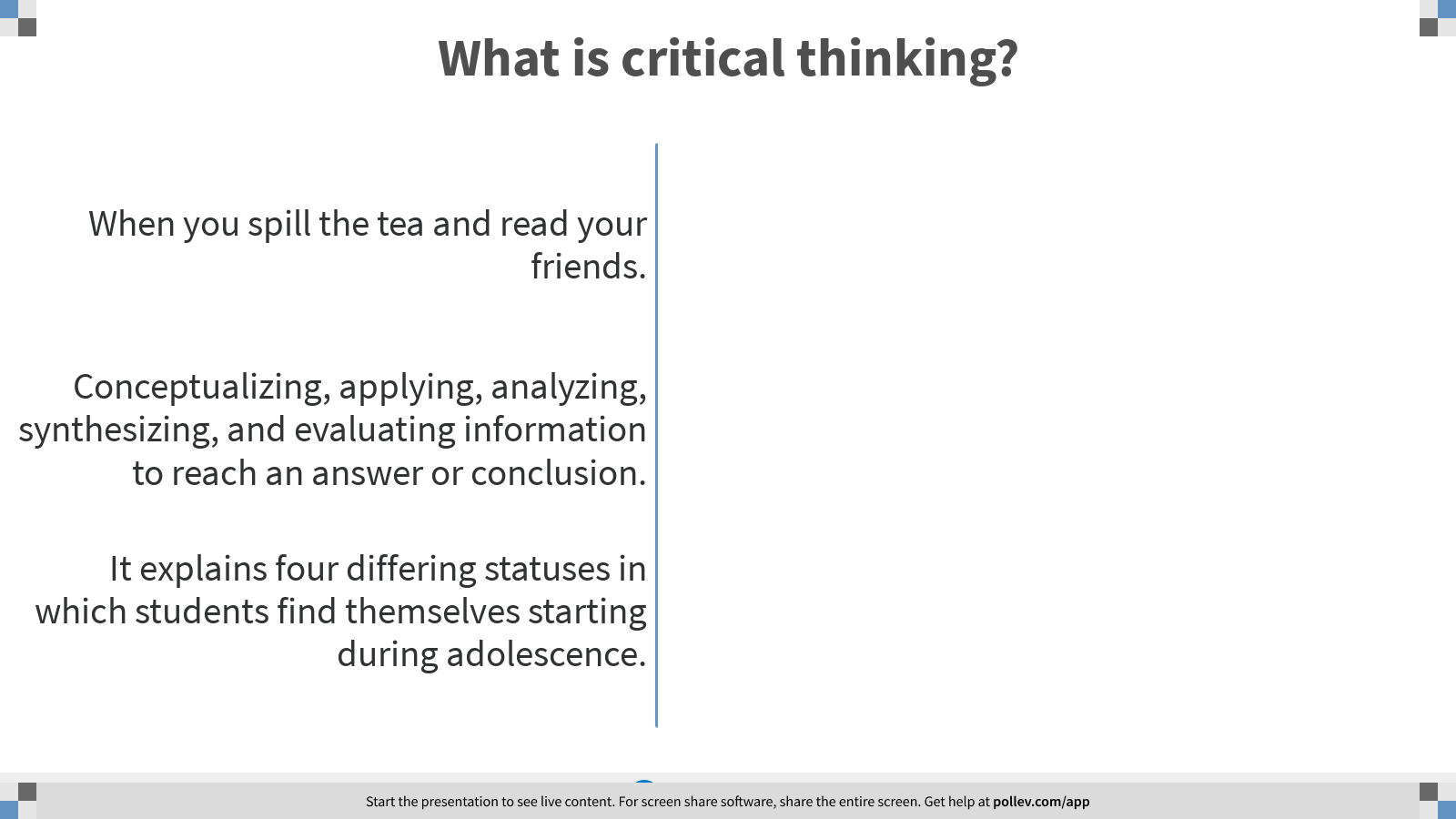 [Speaker Notes: Poll Title: What is critical thinking?
https://www.polleverywhere.com/multiple_choice_polls/sfibbNYMZuPFuZk2C4DqR]
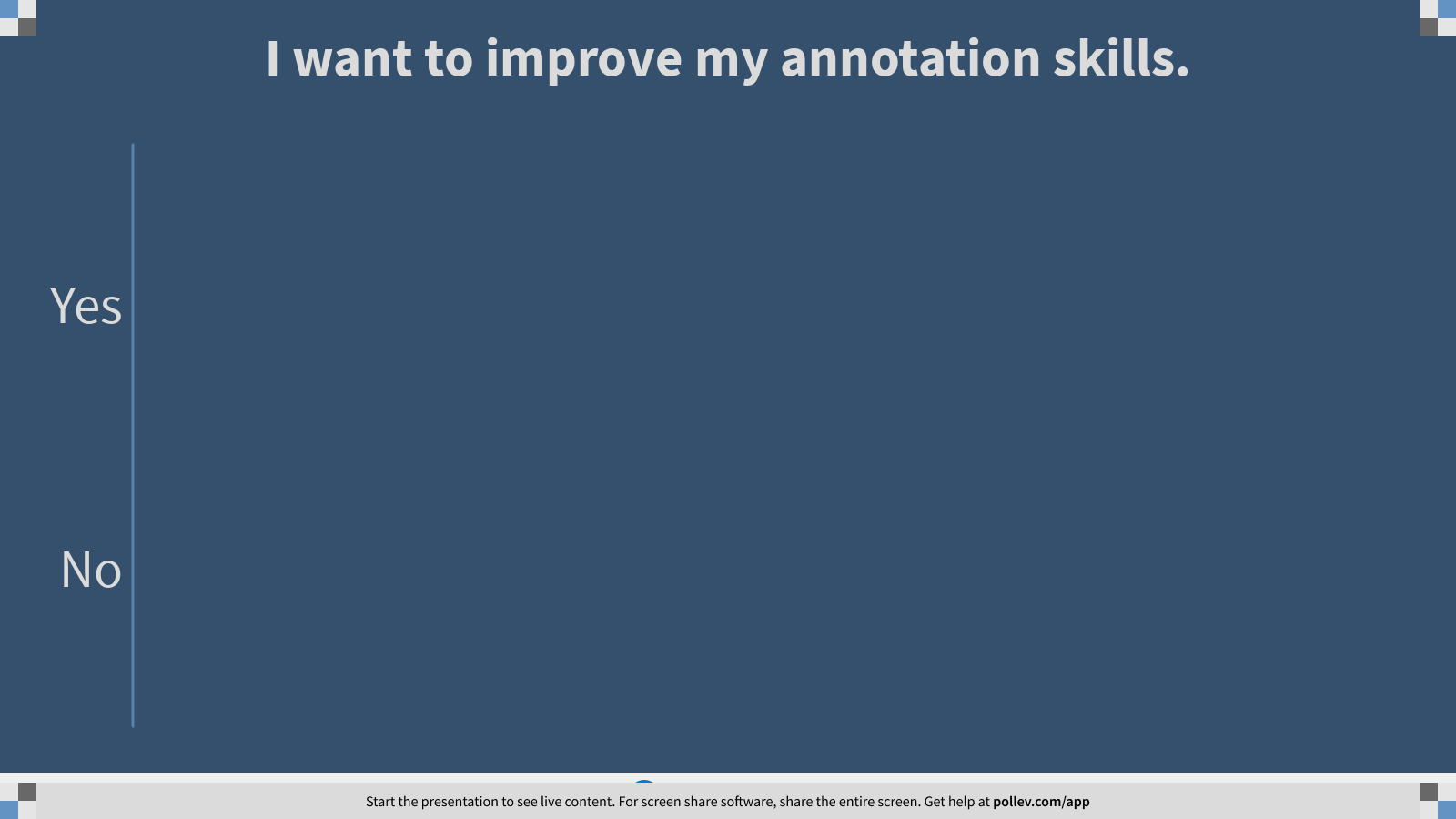 [Speaker Notes: Poll Title: I want to improve my annotation skills.
https://www.polleverywhere.com/multiple_choice_polls/heCvQQEYnxKsOAuWeMNtE]
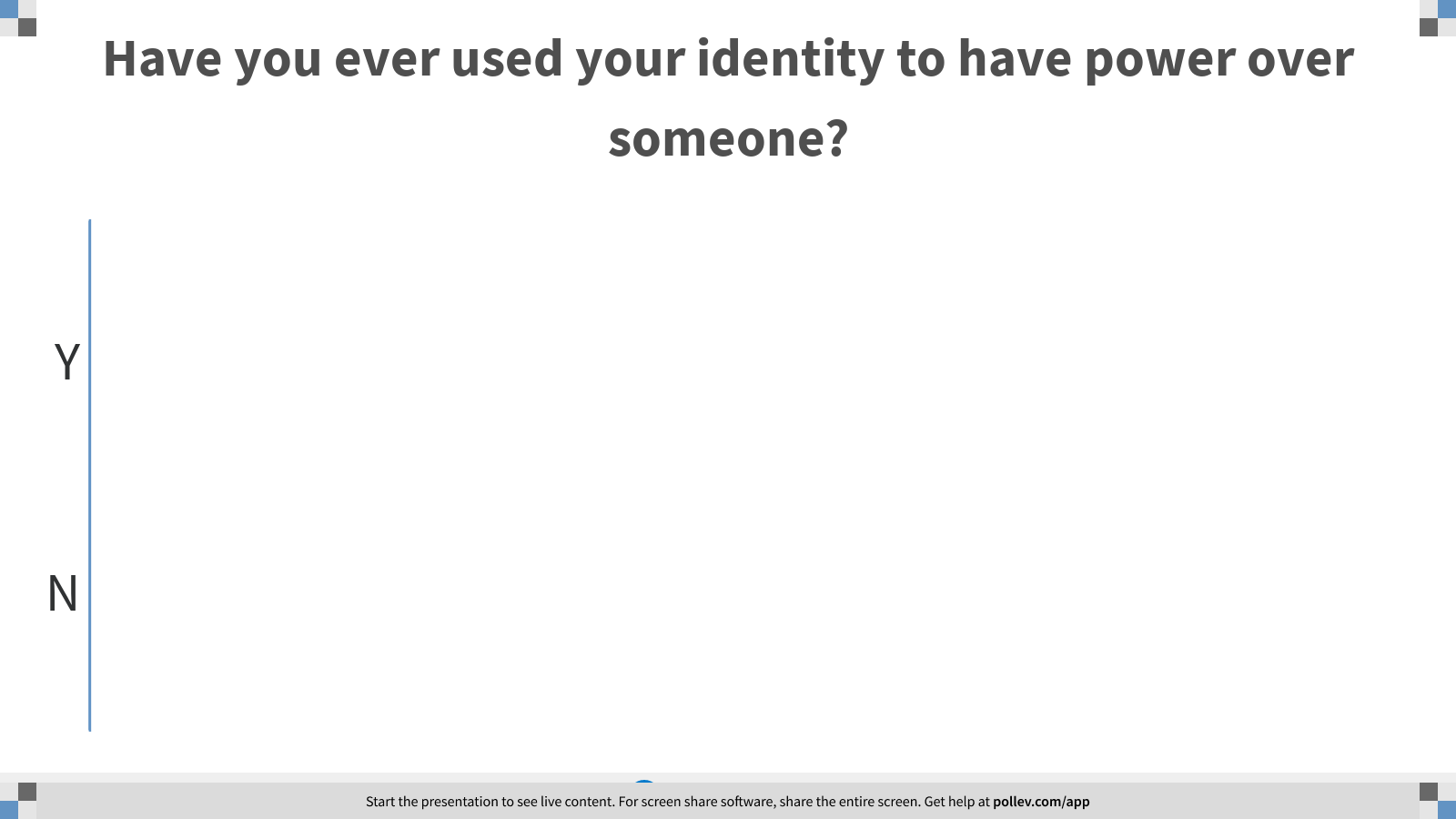 [Speaker Notes: Poll Title: Have you ever used your identity to have power over someone?
https://www.polleverywhere.com/multiple_choice_polls/E340g4Xqn8yaYsnqOpRcS]
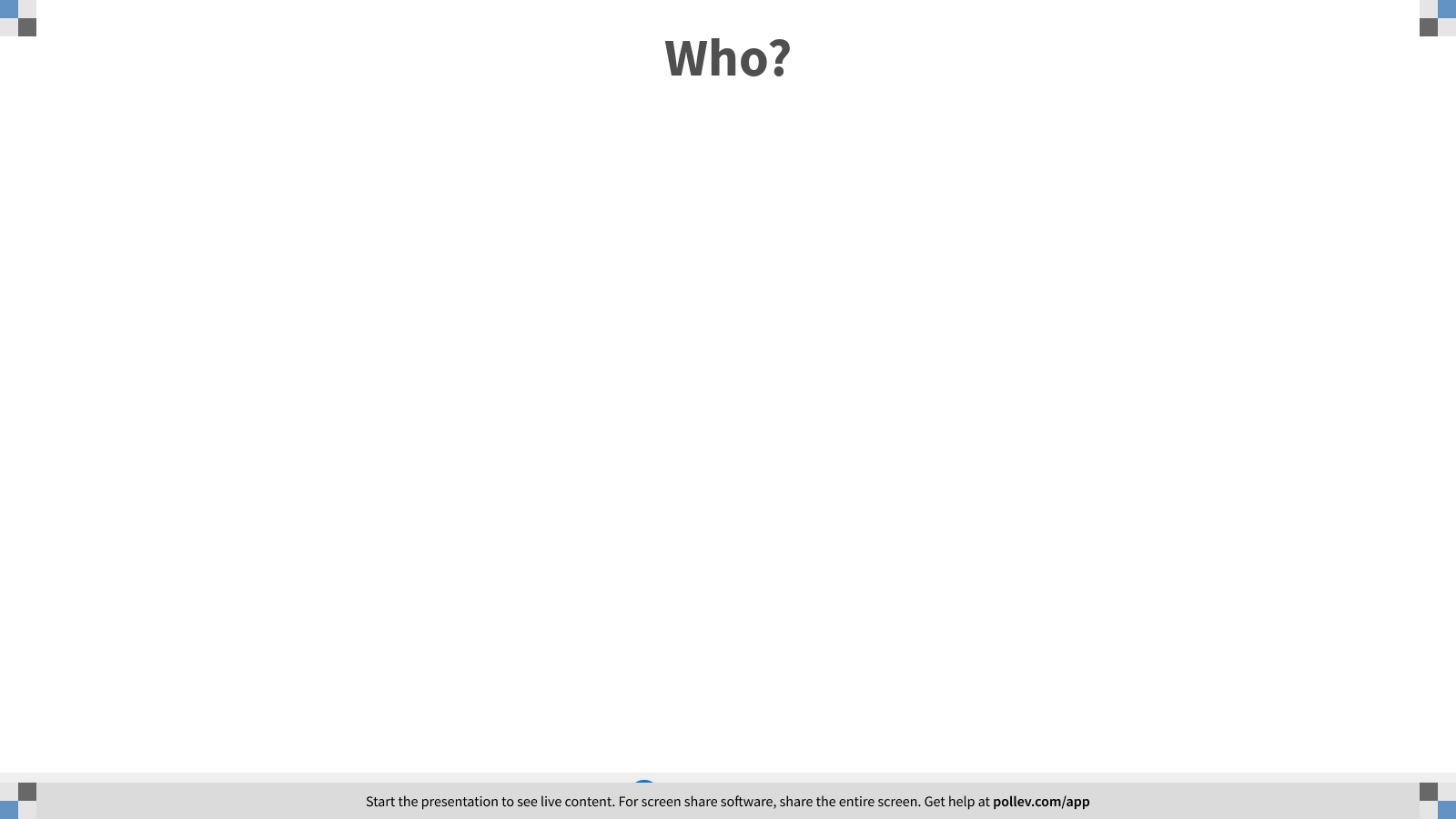 [Speaker Notes: Poll Title: Who?
https://www.polleverywhere.com/free_text_polls/ZKx4iJqYjvq1m5LQKIAfp]
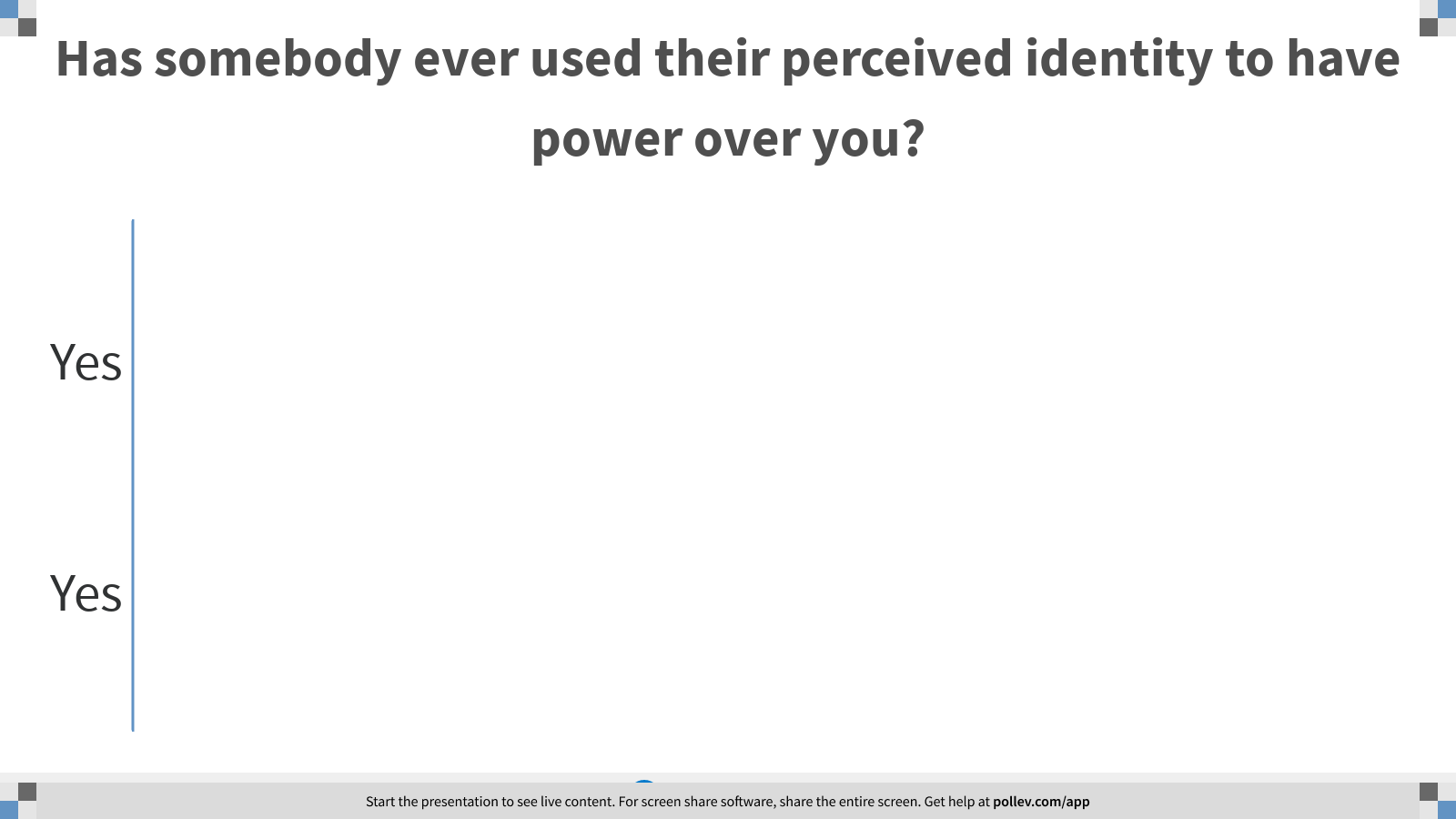 [Speaker Notes: Poll Title: Has somebody ever used their perceived identity to have power over you?
https://www.polleverywhere.com/multiple_choice_polls/lEdSoOAcnsbhID7n8Sxfq]
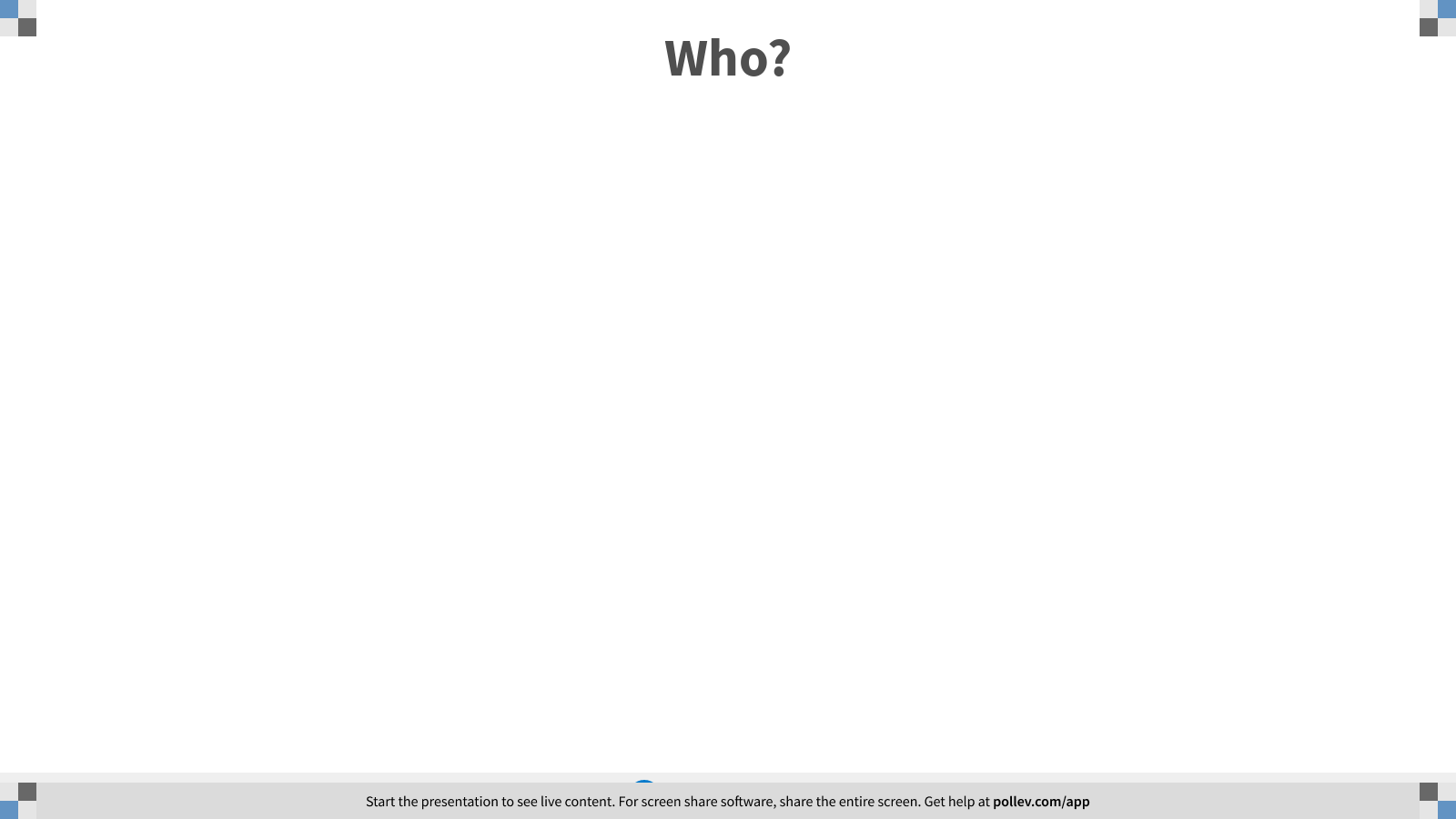 [Speaker Notes: Poll Title: Who?
https://www.polleverywhere.com/free_text_polls/OxqmAQ64ZPVRaudtZAa22]
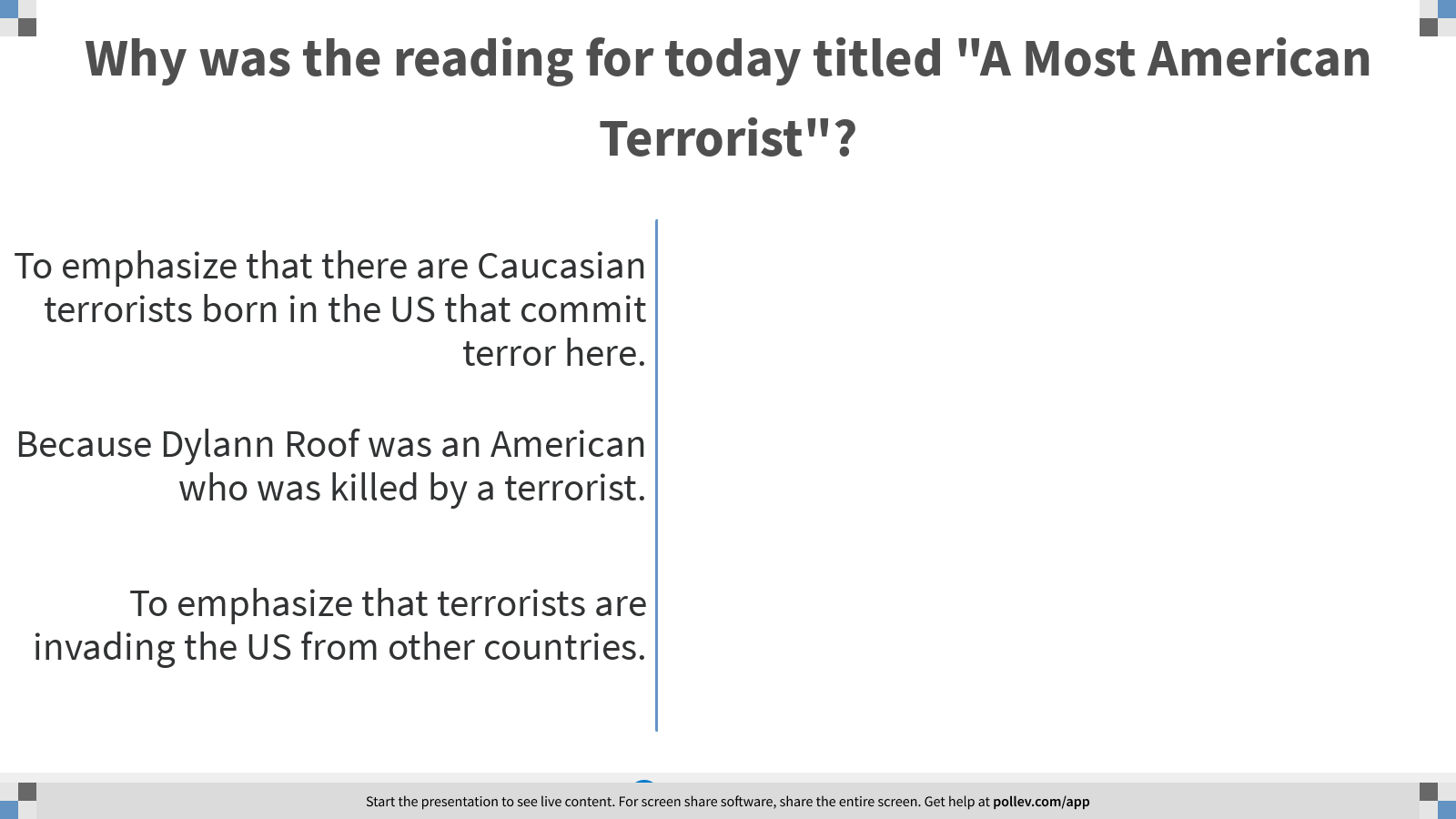 [Speaker Notes: Poll Title: Why was the reading for today titled "A Most American Terrorist"?
https://www.polleverywhere.com/multiple_choice_polls/cUquBgwdmHot2TgqE2ARI]
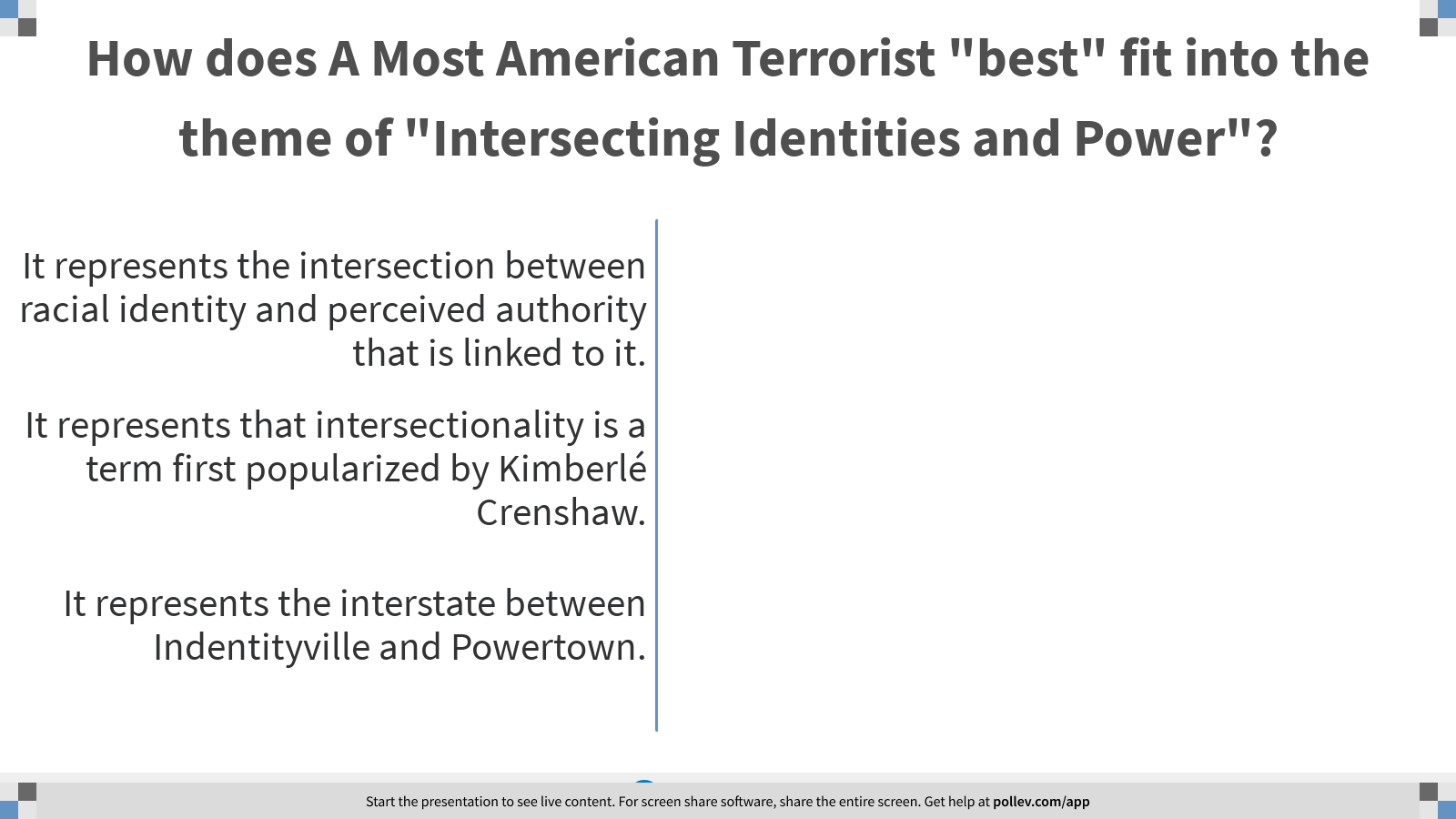 [Speaker Notes: Poll Title: How does A Most American Terrorist "best" fit into the theme of "Intersecting Identities and Power"?
https://www.polleverywhere.com/multiple_choice_polls/qMScoZ1lNMo4n8Lc4lkI7]
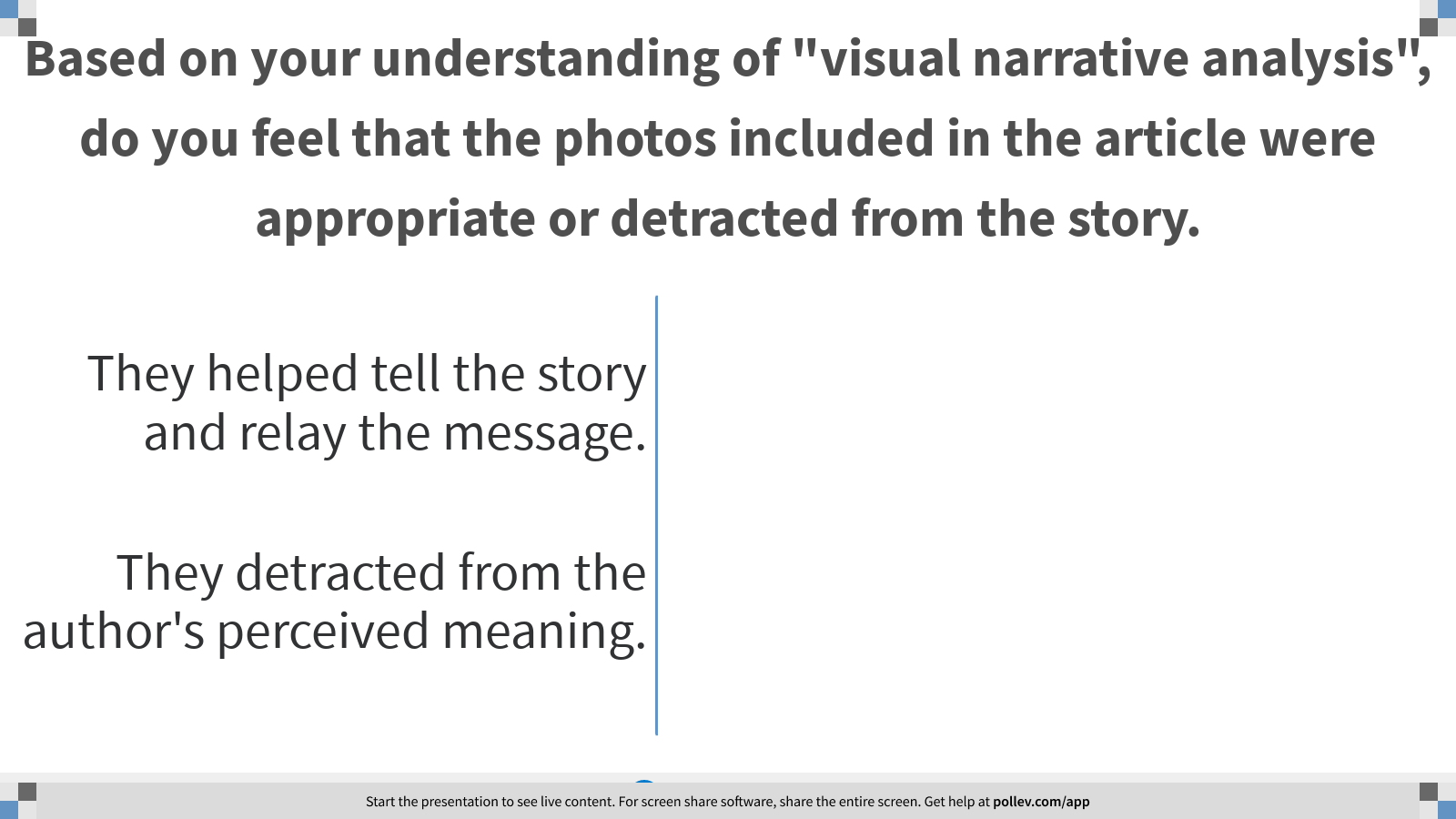 [Speaker Notes: Poll Title: Based on your understanding of "visual narrative analysis", do you feel that the photos included in the article were appropriate or detracted from the story.
https://www.polleverywhere.com/multiple_choice_polls/E3gKzteOmRYXiStrhJk4x?flow=Default&onscreen=persist]
Practice
Thesis writing
Today’s objective:
Determine at least one way I can improve my annotating skills to help me create a thesis statement.

Secondary objective:
Use annotations to create supporting statements.
Lesson: Improving Annotation
Another practical use:
Using your annotations to create a thesis statement.
Example (you will be working with your annotations for today)
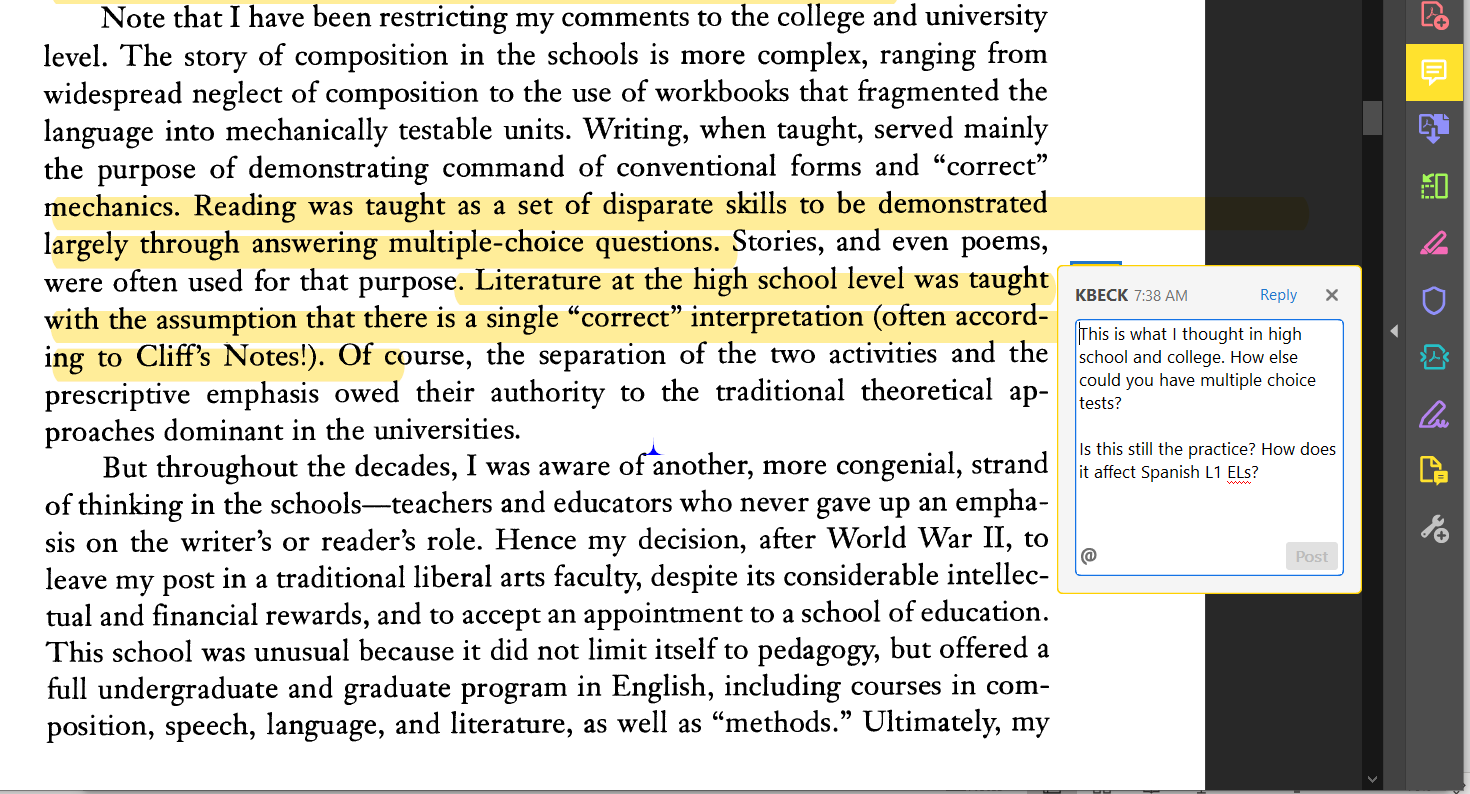 Example (you will be working with your annotations for today)
What are some topics that I could argue (discuss)?
As people learn their perceptions change.
Standardized multiple choice tests are often biased.
Students & Teachers rely too heavily on Cliffs and Sparks Notes to form an opinion.
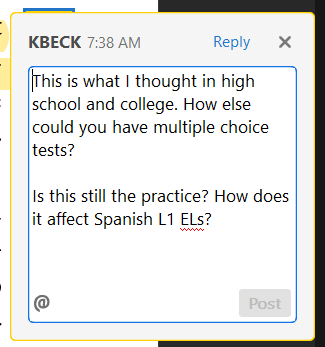 Example (you will be working with your annotations for today)
What are some topics that I could argue (discuss)?
Multiple choice tests continue systemic oppression in education.
Multiple choice tests do not promote critical thinking.
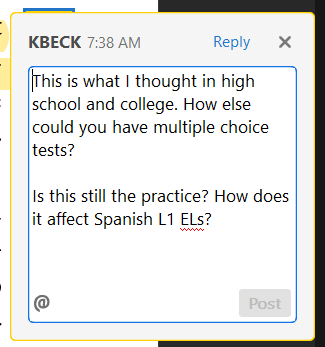 As you go through the following practice:Think of ways that you can improve your annotations to help with thesis writing and support statements.You will send me an e-mail about it after the practice.
Now you: practice using annotations for thesis writing.
Choose an annotation or combination of annotations to argue.
Write at least one argument (thesis). If there is still time, write a supporting statement using your annotation.
After 7 minutes, you will break into groups.
In your groups you will share your theses (the plural of thesis).
Choose the argument that is most clearly written (5 minutes).
Return to big group and share with the class.
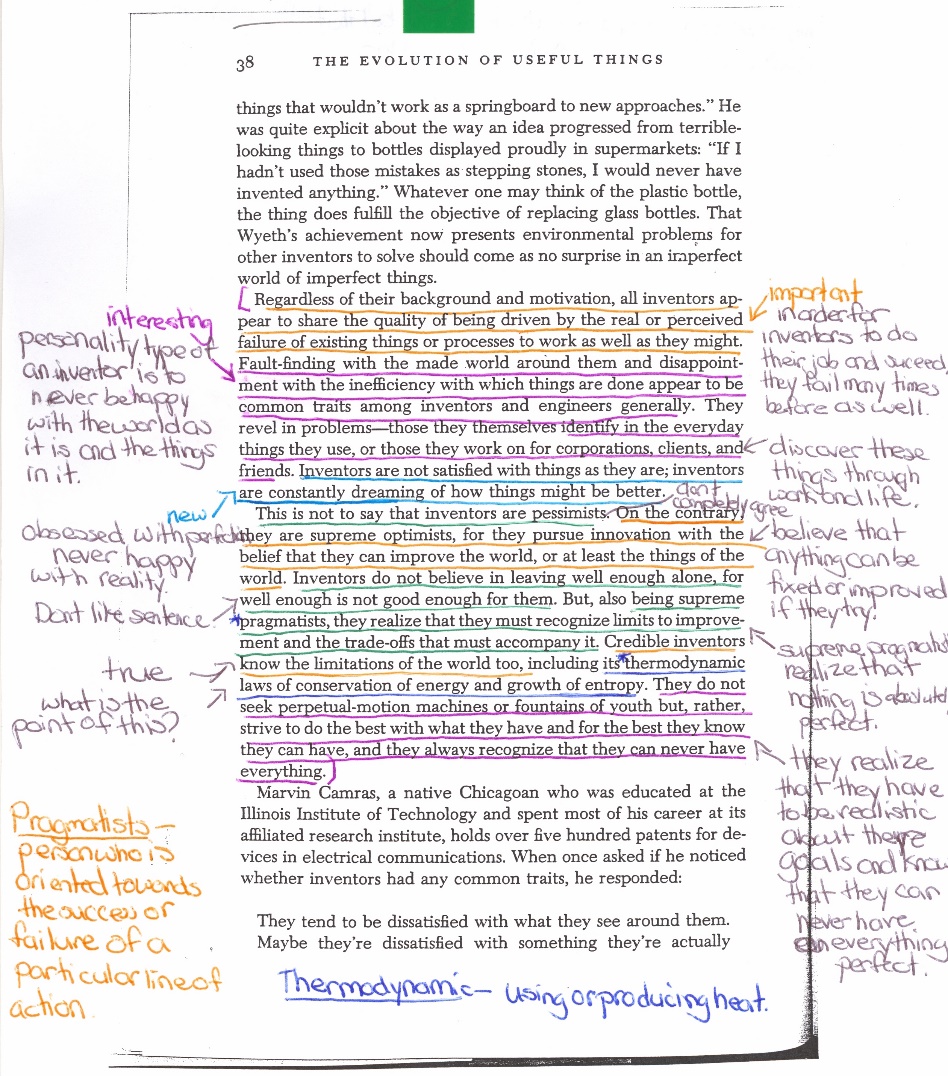 Share with the class.
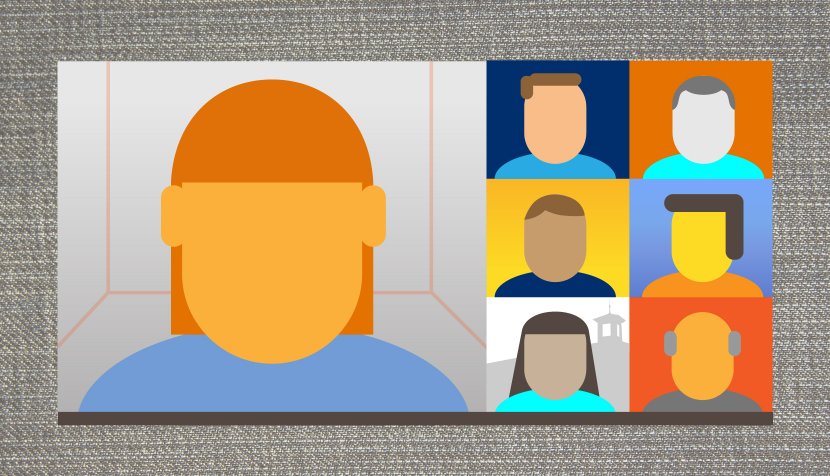 Who came up with supporting statements?
Again! Practice using annotations for thesis writing.
Choose an annotation or combination of annotations to argue.
Write at least one argument (thesis). If there is still time, write a supporting statement using your annotation.
After 7 minutes, you will break into groups.
In your groups you will share your theses (the plural of thesis).
Choose the argument that is most clearly written (5 minutes).
Return to big group and share with the class.
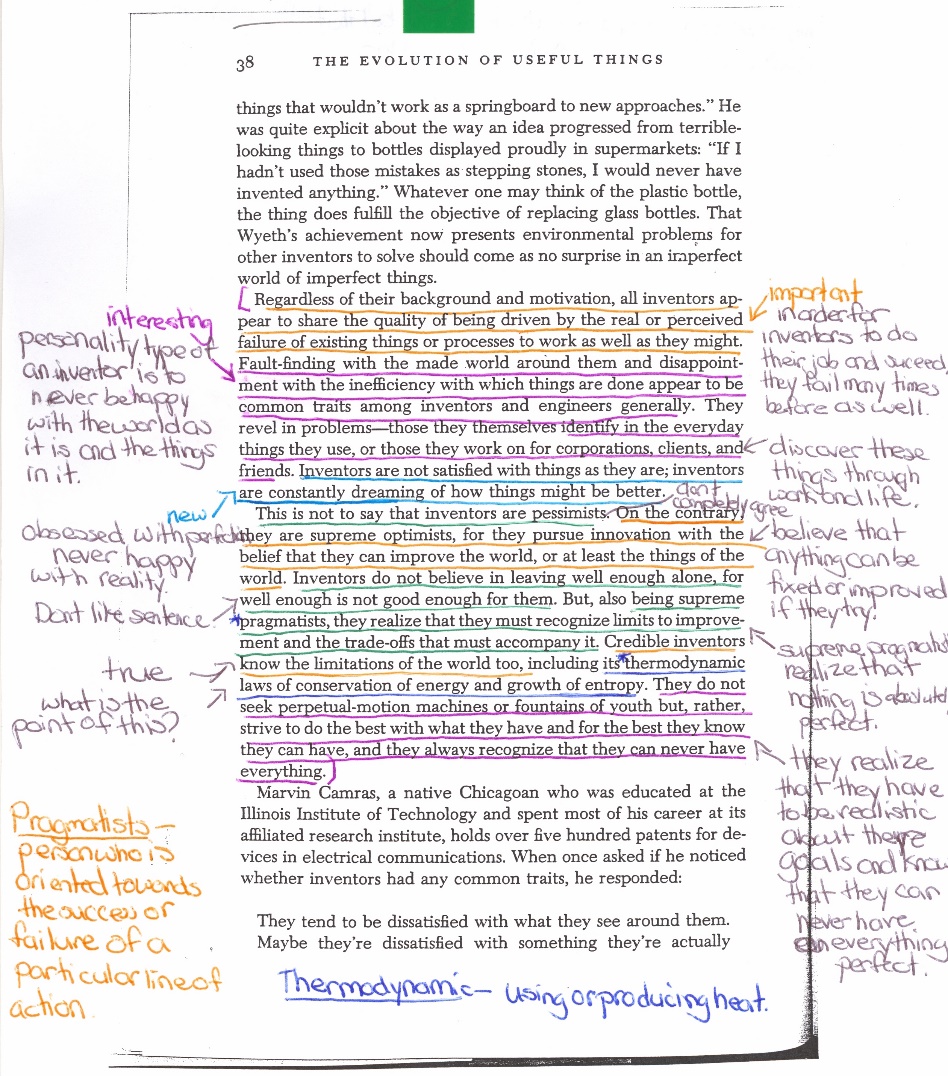 Share with the class.
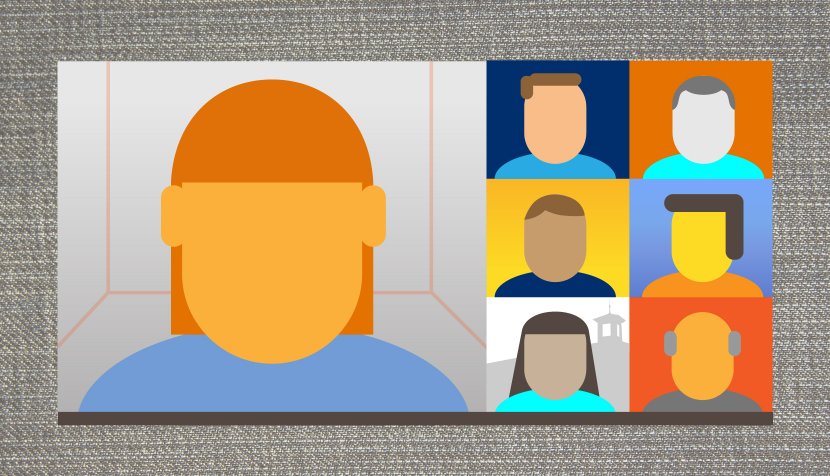 Who came up with supporting statements?
REFLECT: 5 minutes
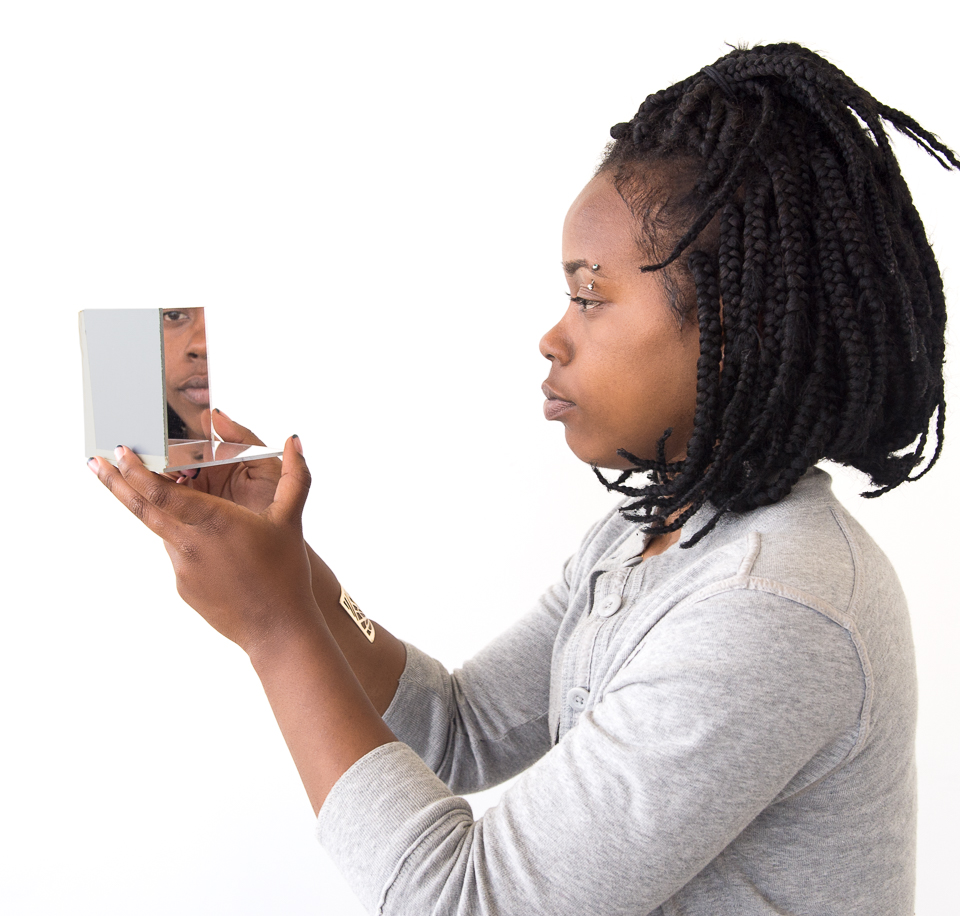 “How should I change my annotation practices to make them more useful for the argument (thesis) and evidence (support) creation?” 
Send me an e-mail at profe_kbeck@txstate.edu.
This Photo by Unknown Author is licensed under CC BY-SA-NC
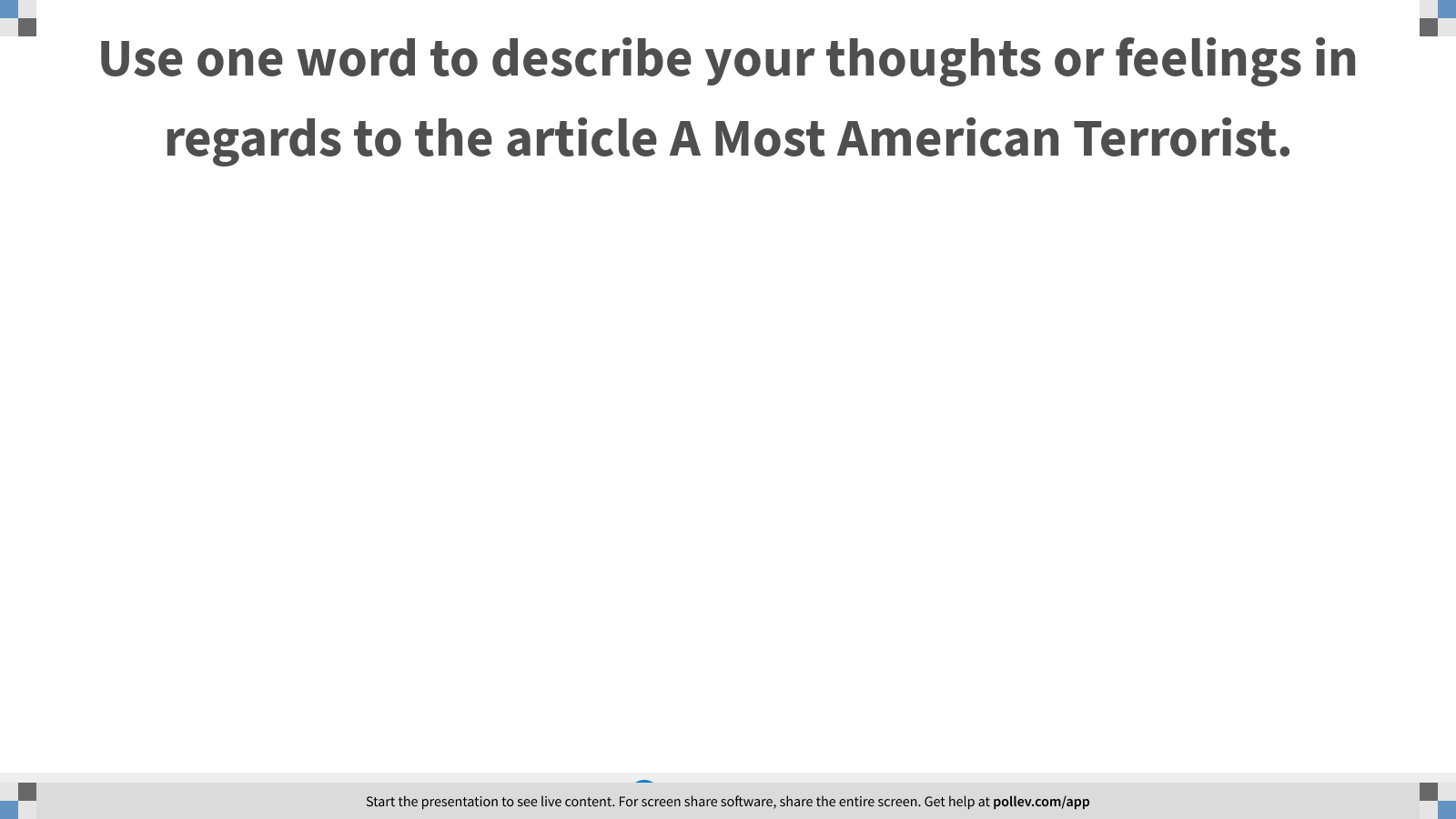 [Speaker Notes: Poll Title: Use one word to describe your thoughts or feelings in regards to the article A Most American Terrorist.
https://www.polleverywhere.com/free_text_polls/tpogjjRXhsQekwLS5Foqp]
Switching Gears.
Practice #2: Peer Review
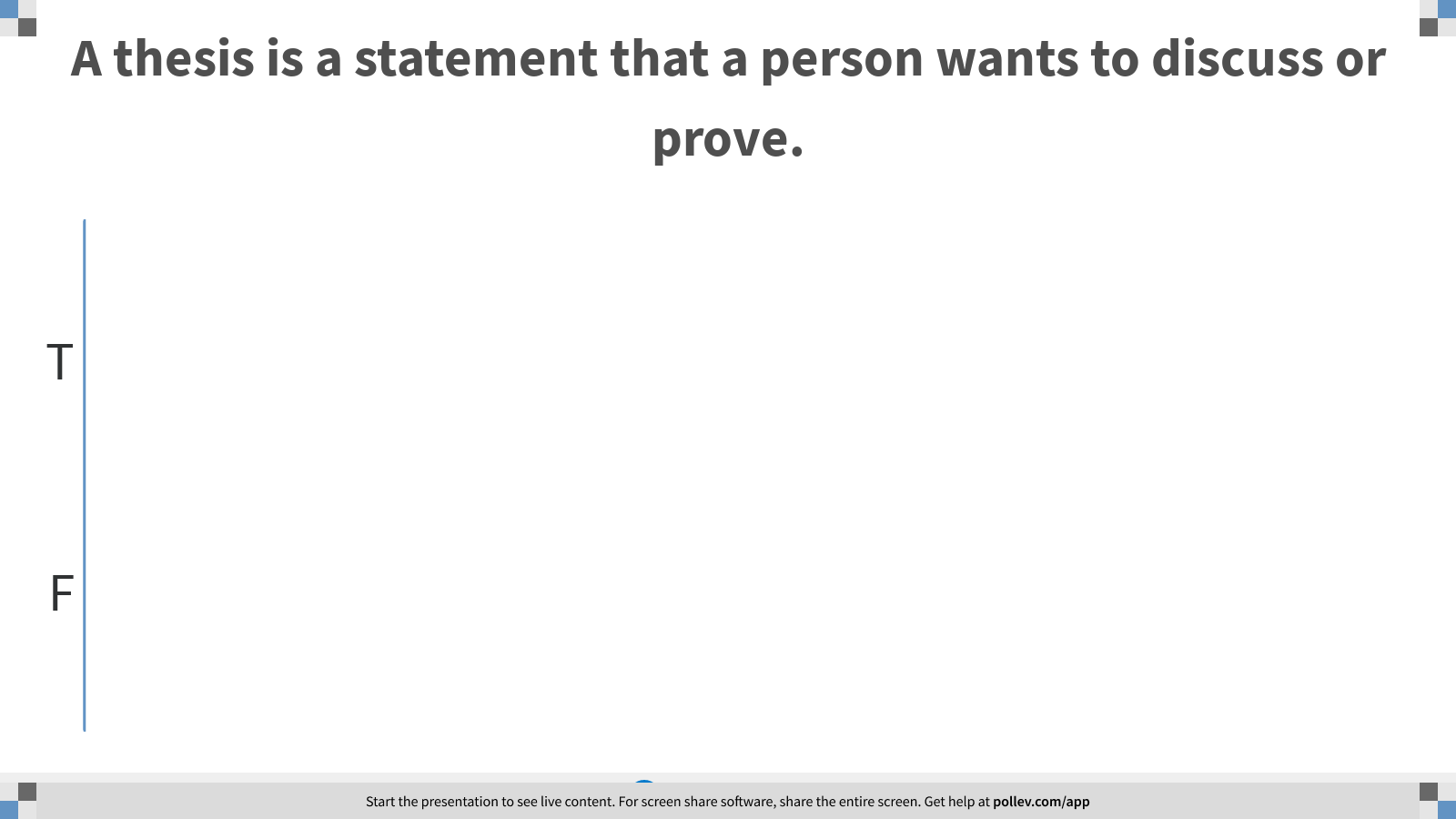 [Speaker Notes: Poll Title: A thesis is a statement that a person wants to discuss or prove.
https://www.polleverywhere.com/multiple_choice_polls/fPllweQFUeCHvaCHJ4MUt]
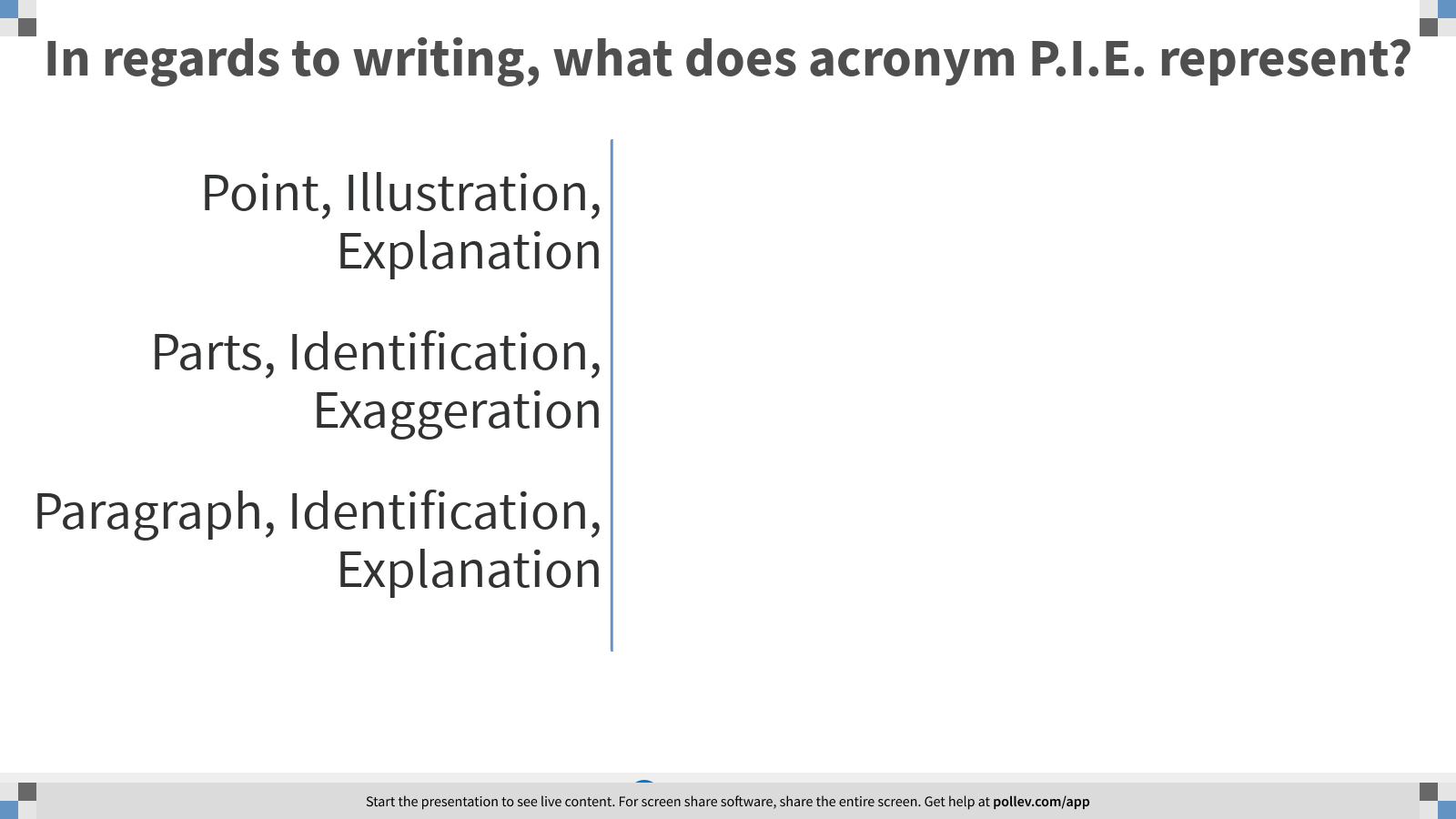 [Speaker Notes: Poll Title: In regards to writing, what does acronym P.I.E. represent?
https://www.polleverywhere.com/multiple_choice_polls/W3oX7CoNV2ch6SO8dO7Xs]
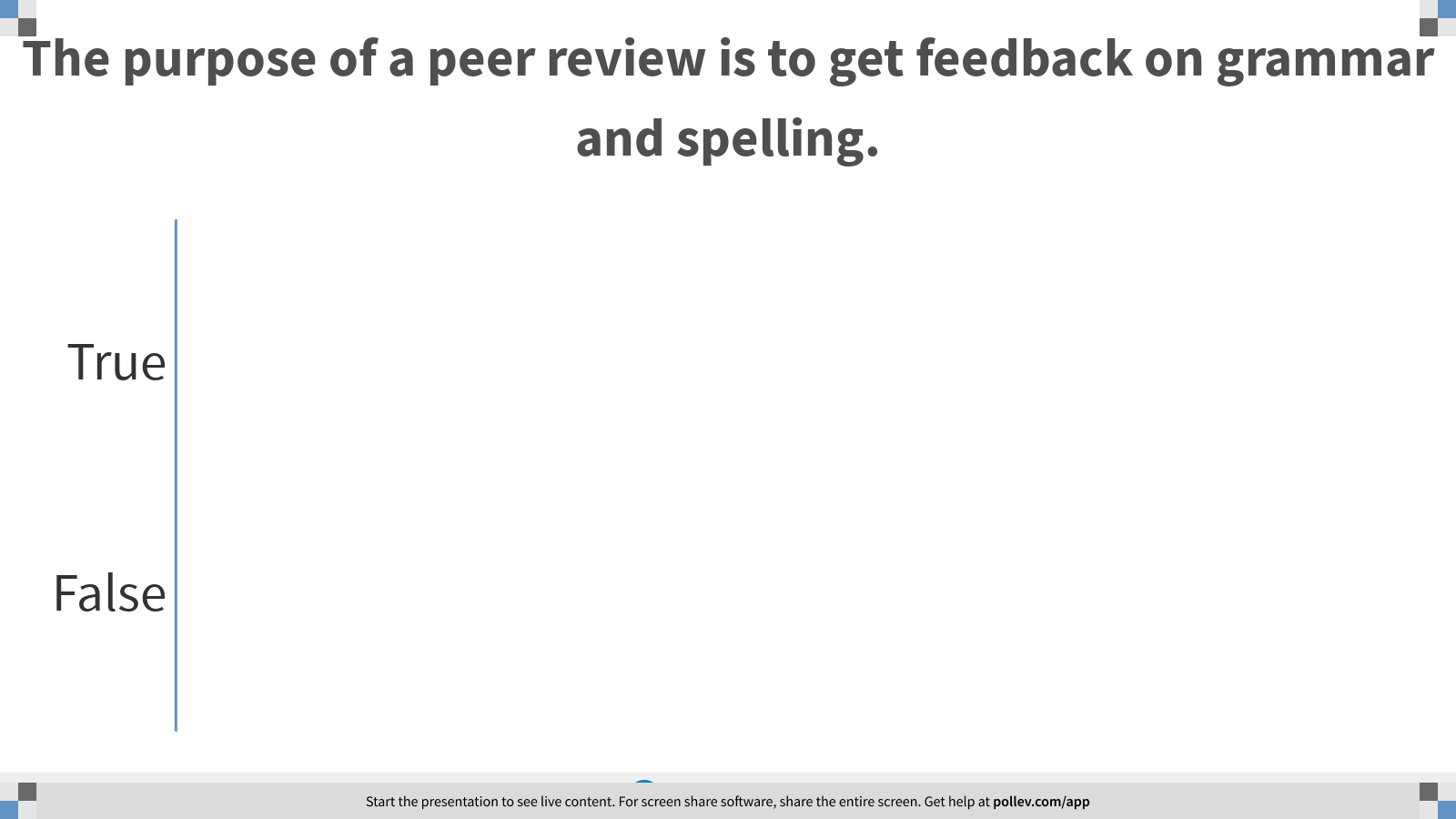 [Speaker Notes: Poll Title: The purpose of a peer review is to get feedback on grammar and spelling.
https://www.polleverywhere.com/multiple_choice_polls/7XZcqeZS4U7J8uN0wgKNh]
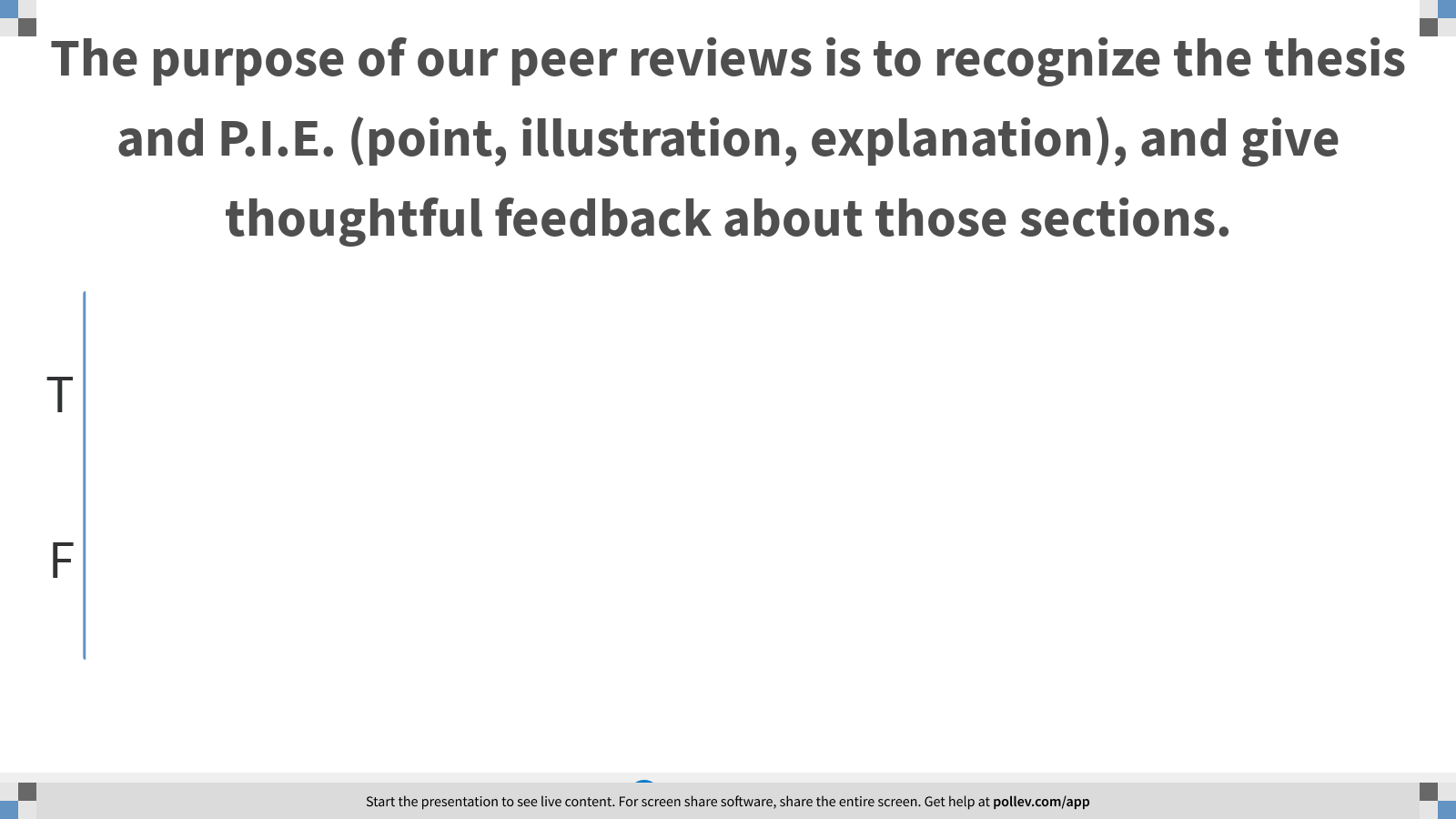 [Speaker Notes: Poll Title: The purpose of our peer reviews is to recognize the thesis and P.I.E. (point, illustration, explanation), and give thoughtful feedback about those sections.
https://www.polleverywhere.com/multiple_choice_polls/klPM19tKzF2ZB4hObSIZf]
Illersuch’s Peer Review Guide
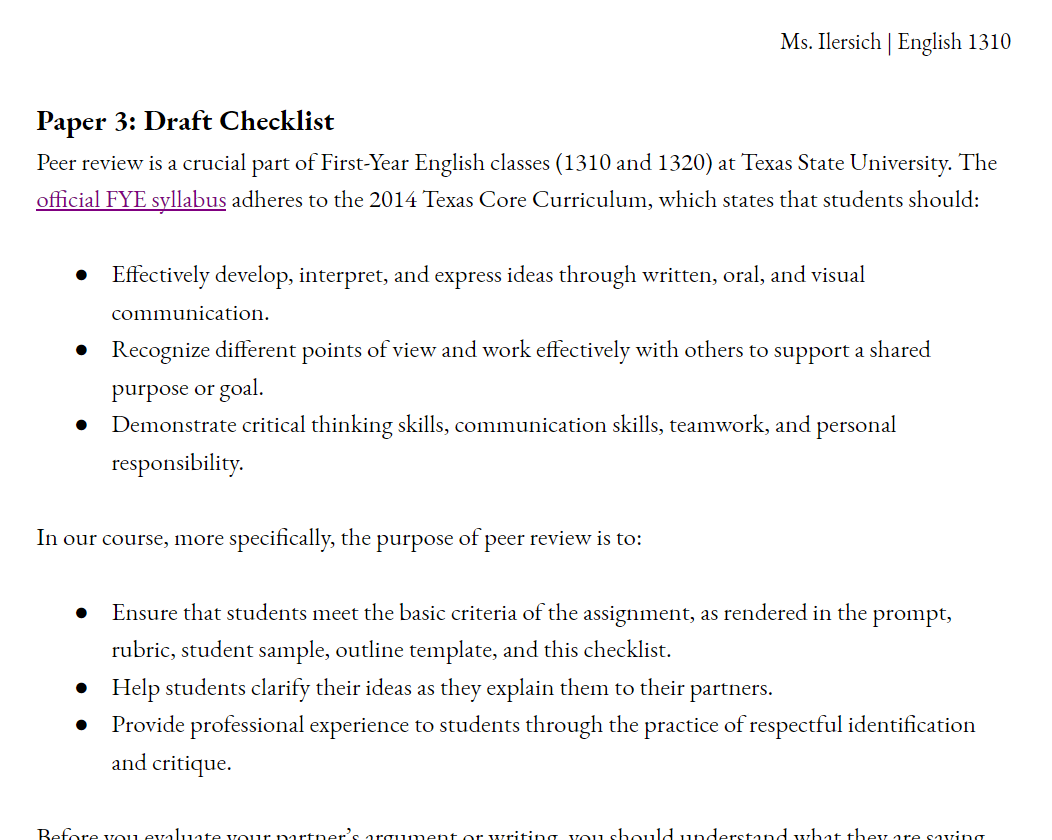 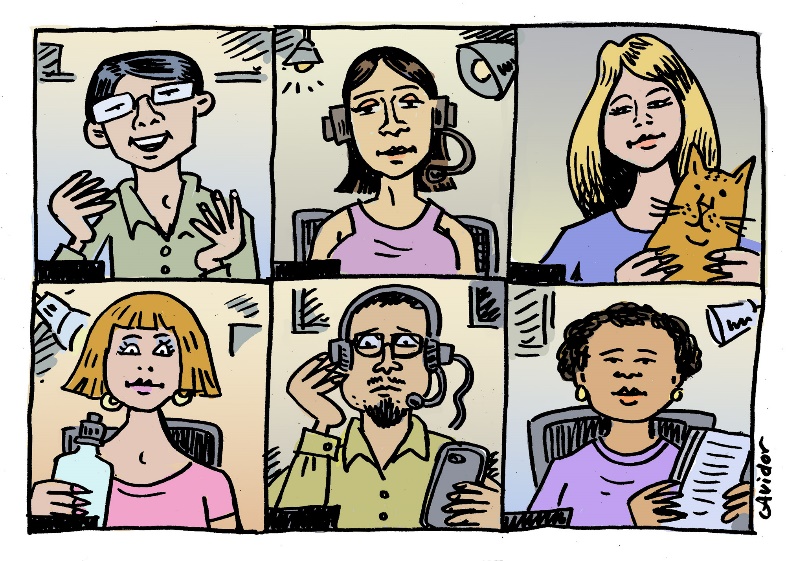 While with your partner:
Cameras on!
When Emily and I enter your room, make sure that we see you.
Make sure your partner sees you.
We will be stopping by to ask about your progress and answer questions.
We should hit each group at least twice (goal is three visits).
Leave at 12:20 or meet back in the main room to talk to KBECK or Emily
This Photo by Unknown Author is licensed under CC BY-NC-ND